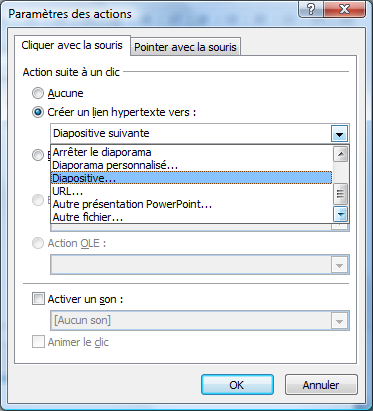 D1
SOMMAIRE :

Diapo D2
Diapo D3
Diapo D4
Cliquer ici
Cliquer ici
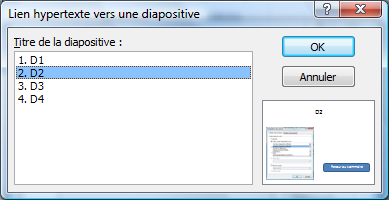 Cliquer ici
D2
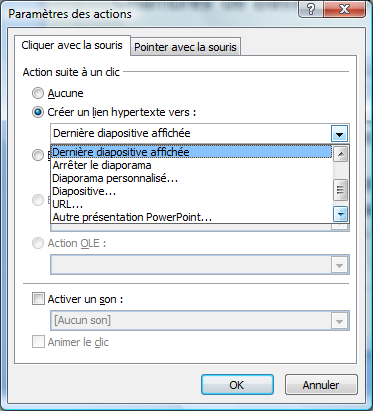 Retour au sommaire
D3
Retour au sommaire
D4
Retour au sommaire